增加文字圖層
點選「文字工具」後，在畫布上點一下
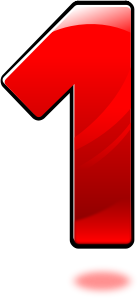 2
輸入文字，調整字型、顏色，點選「確定」
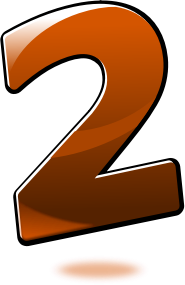 3
將文字調整到適合的位置
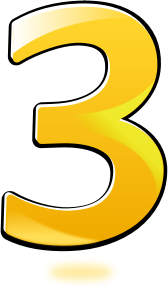 4
點選文件選單下的「保存」
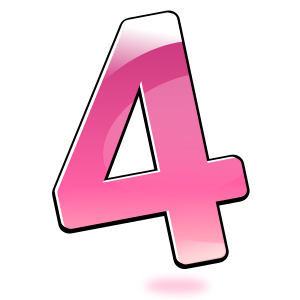 5
輸入名稱和選擇格式後，點選「確定」
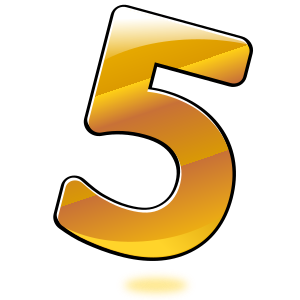 6
選擇存放位置後，點選「儲存」
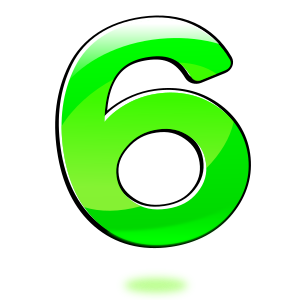 7